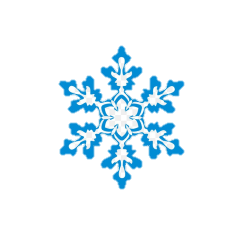 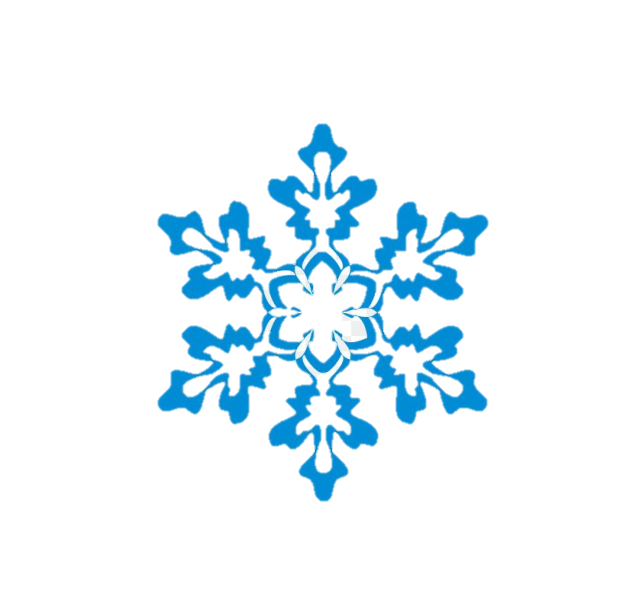 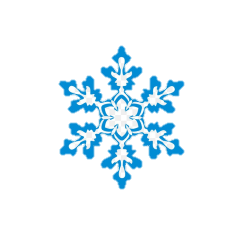 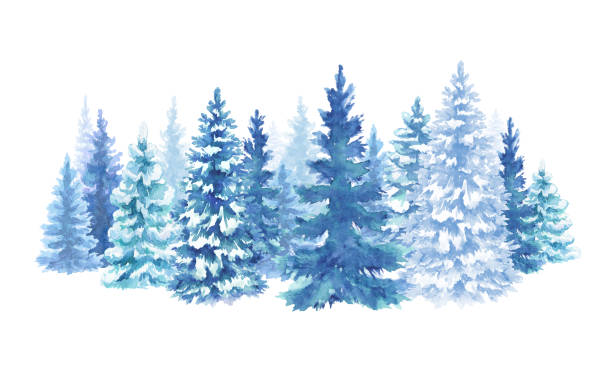 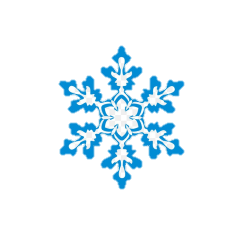 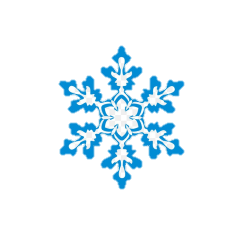 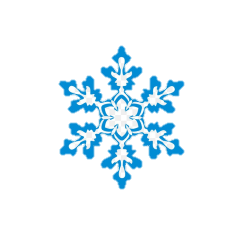 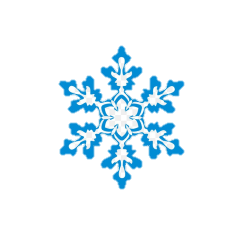 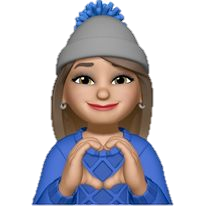 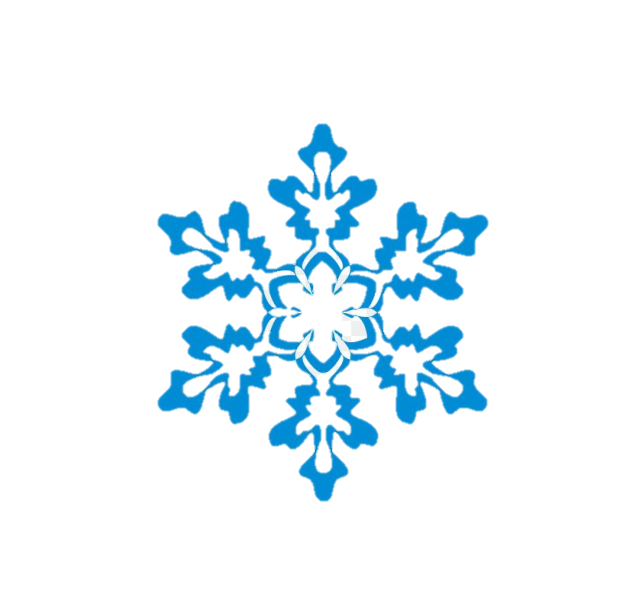 2o Νηπιαγωγείο Γαλατσίου
κυρία Δήμητρα
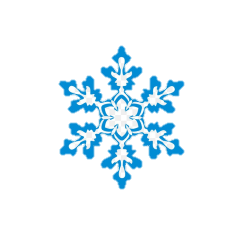 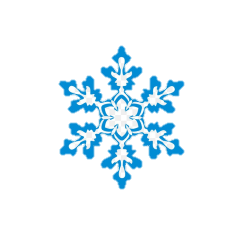 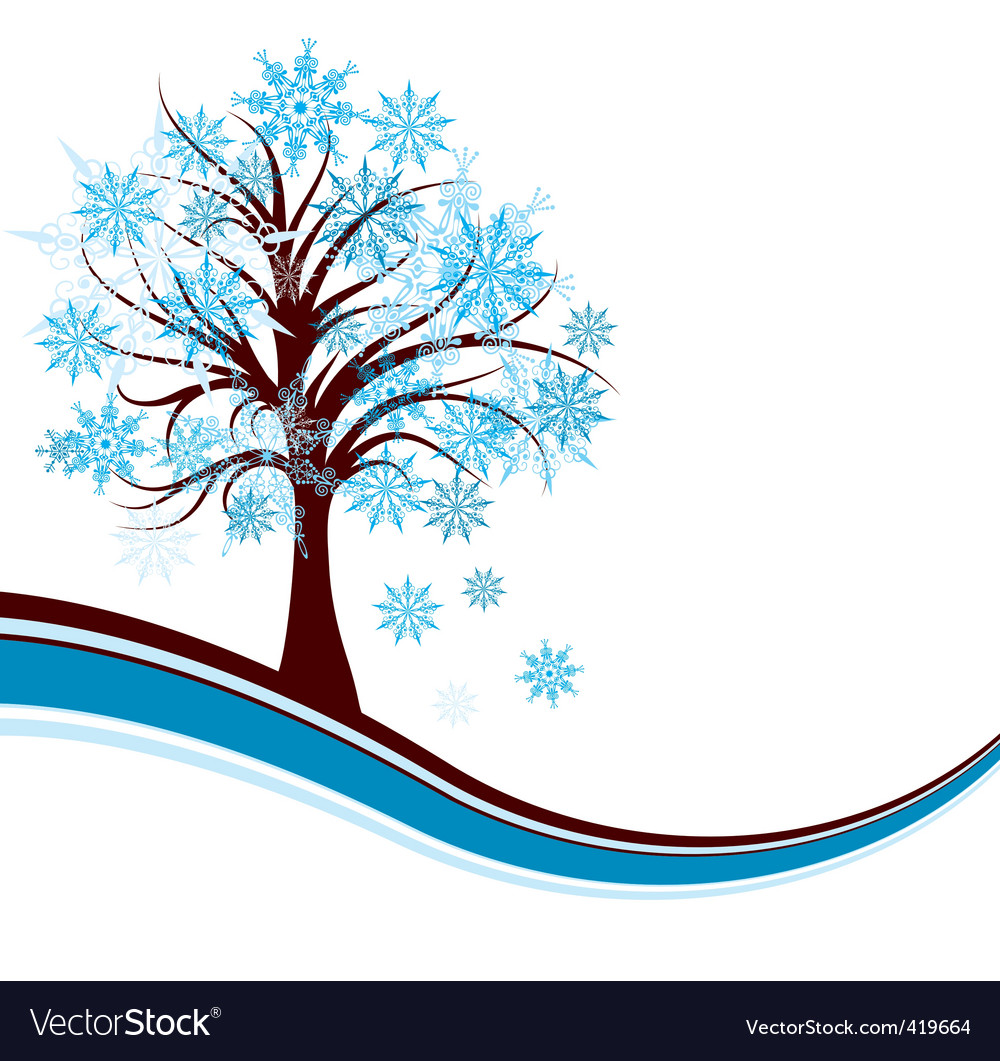 ΣΤΑΜΑΤΙΝΑ
ΜΑΡΙΑ
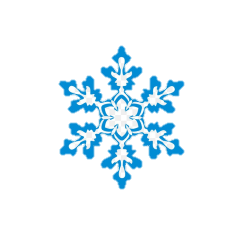 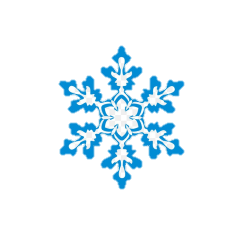 ΗΡΩ
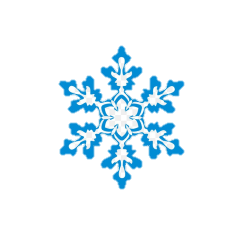 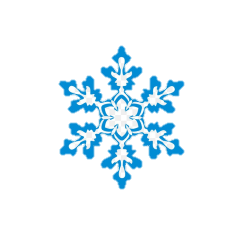 ΡΑΪΑΝ
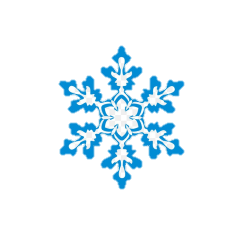 ΕΛΕΝΗ
Κωνσταντίνα
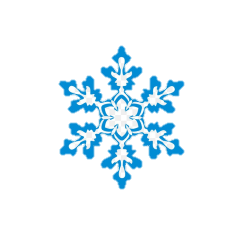 ΑΝΝΑ
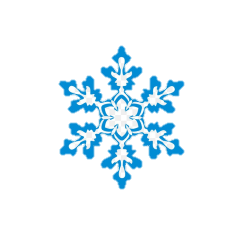 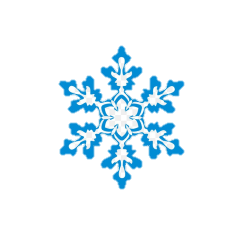 ΙΑΣΩΝΑΣ
ΝΕΦΕΛΗ
ΚΩΝΣΤΑΝΤΙΝΑ
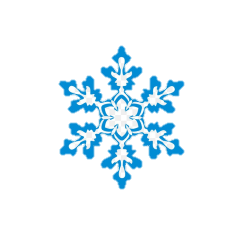 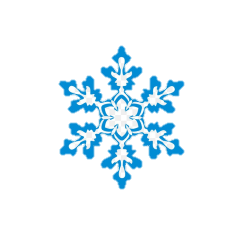 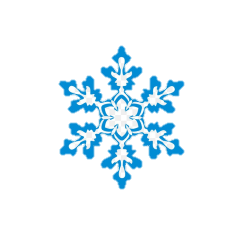 Δημήτρης
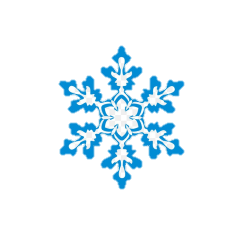 Βαλάντης
ΙΡΙΔΑ
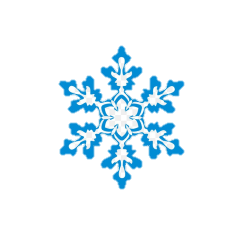 ΕΥΑ
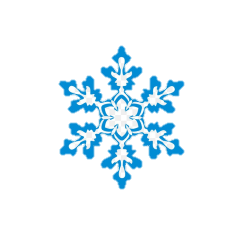 Αλέξανδρος
Σοφία
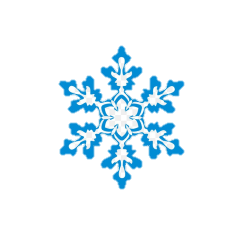 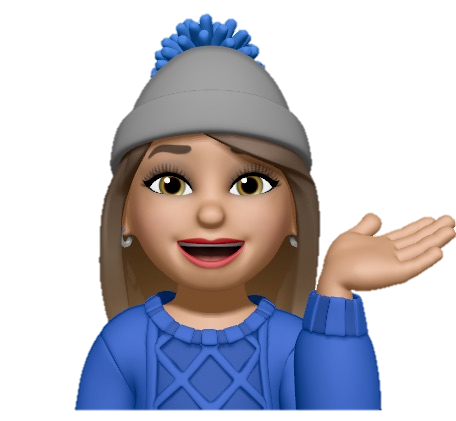 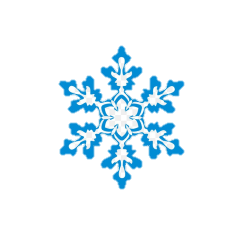 Δημήτρης
ΛΕΩΝ
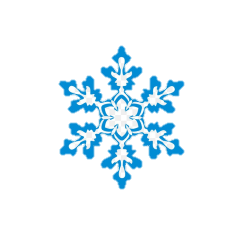 ΝΕΚΤΑΡΙΑ
κυρία Δήμητρα
Ποιοι είμαστε εδώ σήμερα;
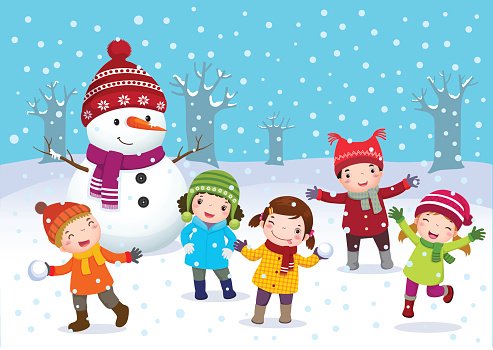 ΗΜΕΡΟΜΗΝΙΑ
ΗΜΕΡΕΣ
26
27
ΔΕΥΤΕΡΑ
ΤΡΙΤΗ
29
28
ΤΕΤΑΡΤΗ
30
31
ΠΕΜΠΤΗ
ΠΑΡΑΣΚΕΥΗ
ΕΤΟΣ
ΣΑΒΒΑΤΟ
2020
ΚΥΡΙΑΚΗ
2021
ΜΗΝΑΣ
2022
ΙΑΝΟΥΑΡΙΟΣ
ΦΕΒΡΟΥΑΡΙΟΣ
ΔΕΚΕΜΒΡΙΟΣ
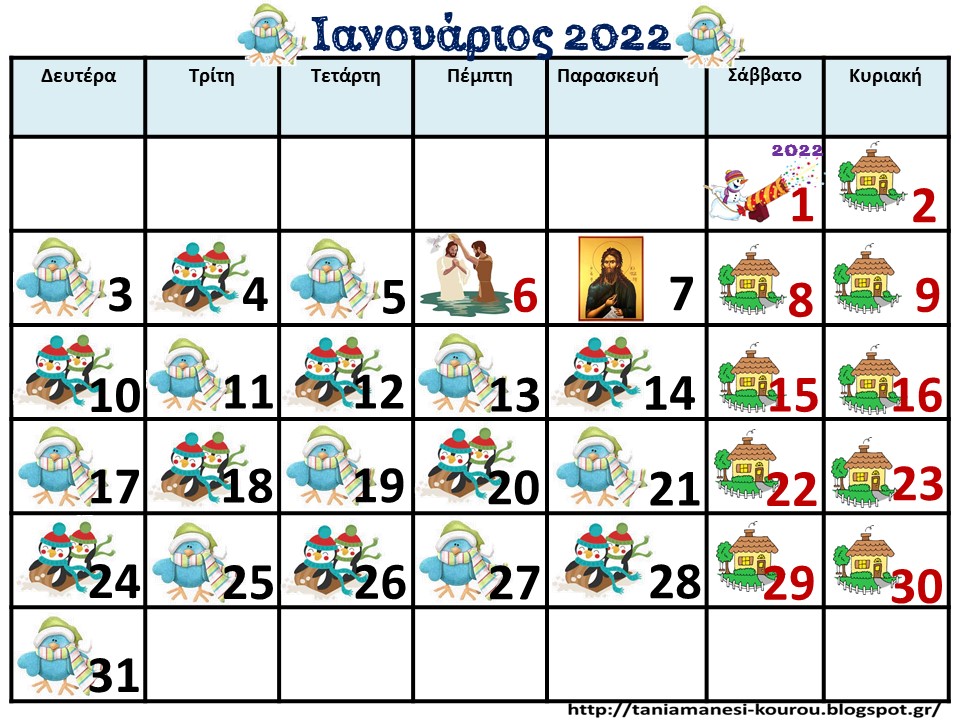 Χ
Χ
Χ
Χ
Χ
Χ
Χ
Χ
Χ
Χ
Χ
Χ
Χ
Χ
Χ
Χ
Χ
Χ
Χ
Χ
Χ
Χ
Χ
Χ
Χ
Χ
Χ
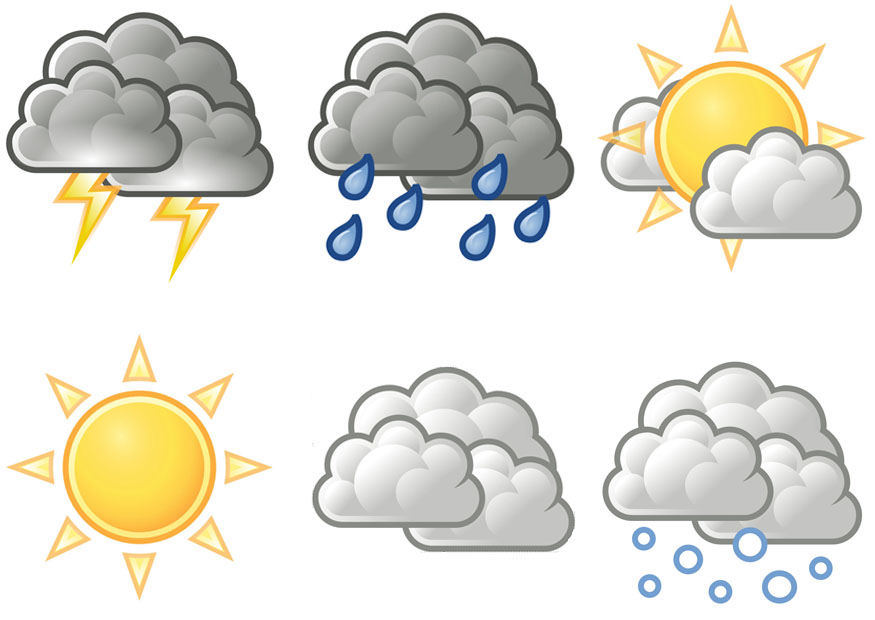 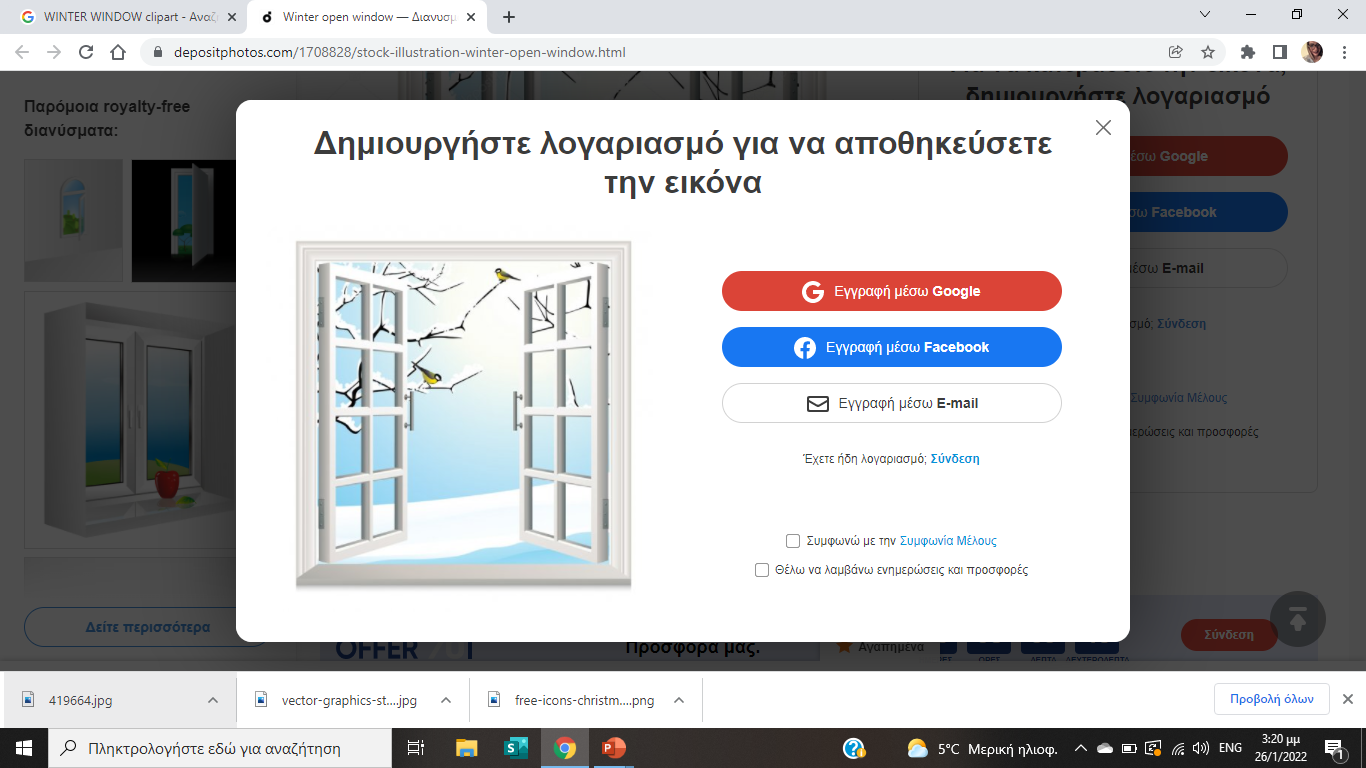 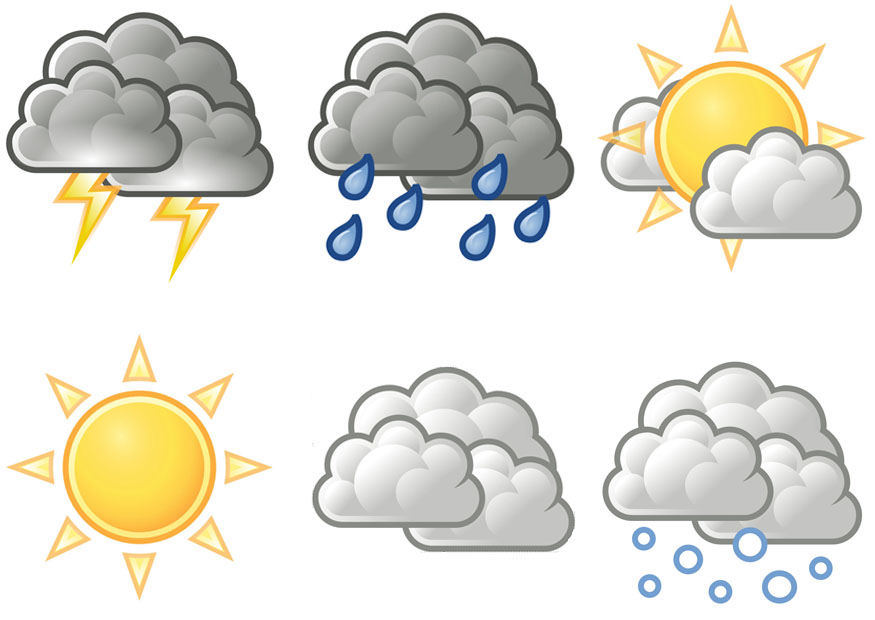 Έχει καταιγίδα
Έχει ήλιο
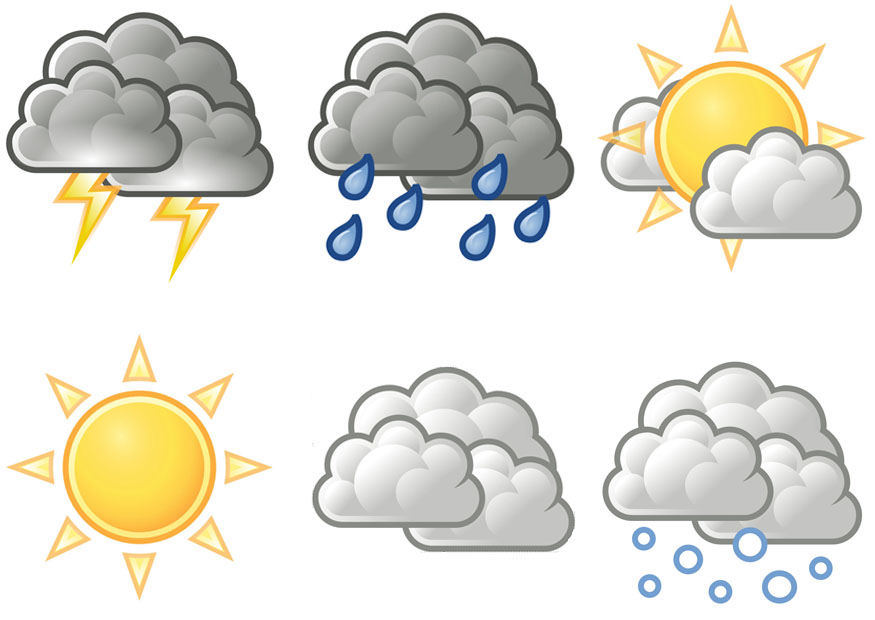 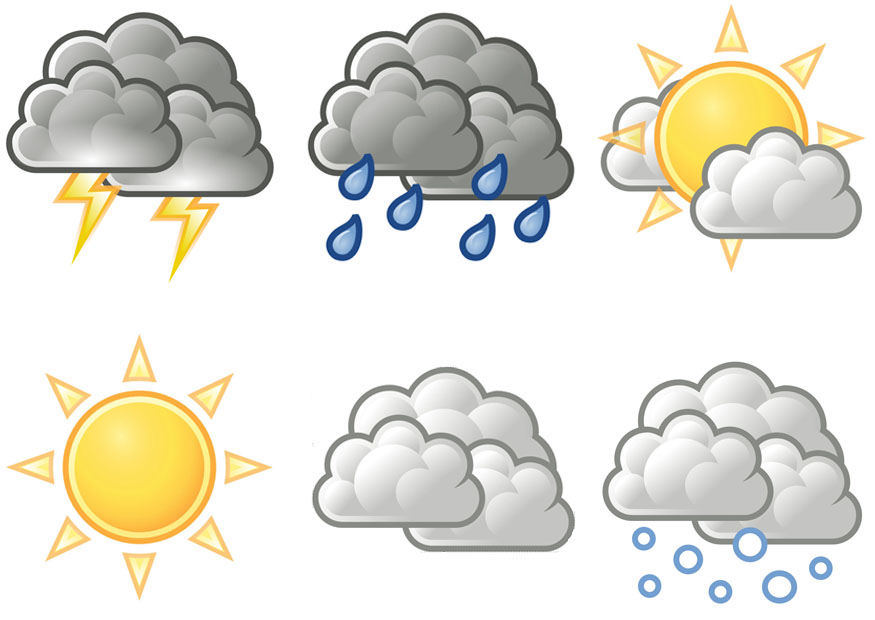 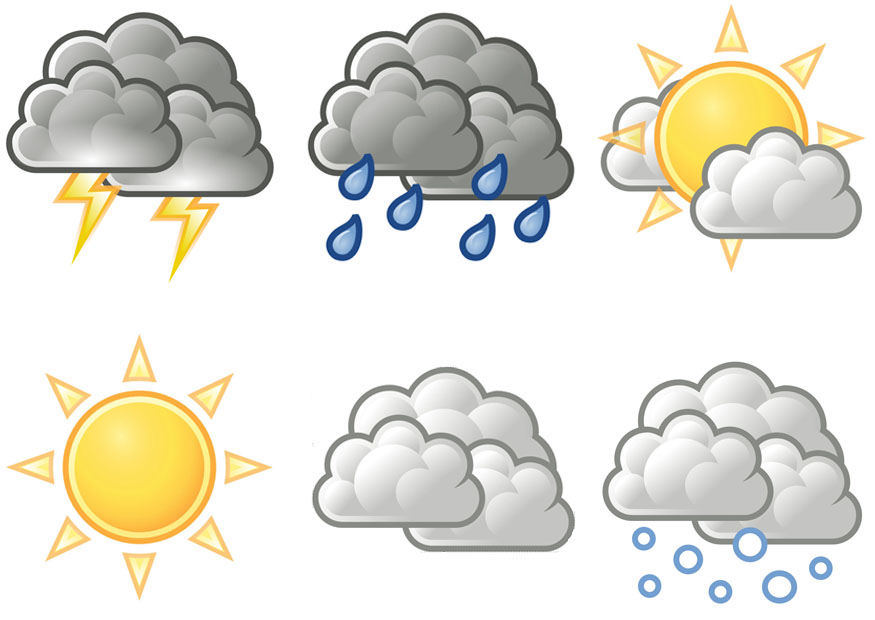 Έχει συννεφιά
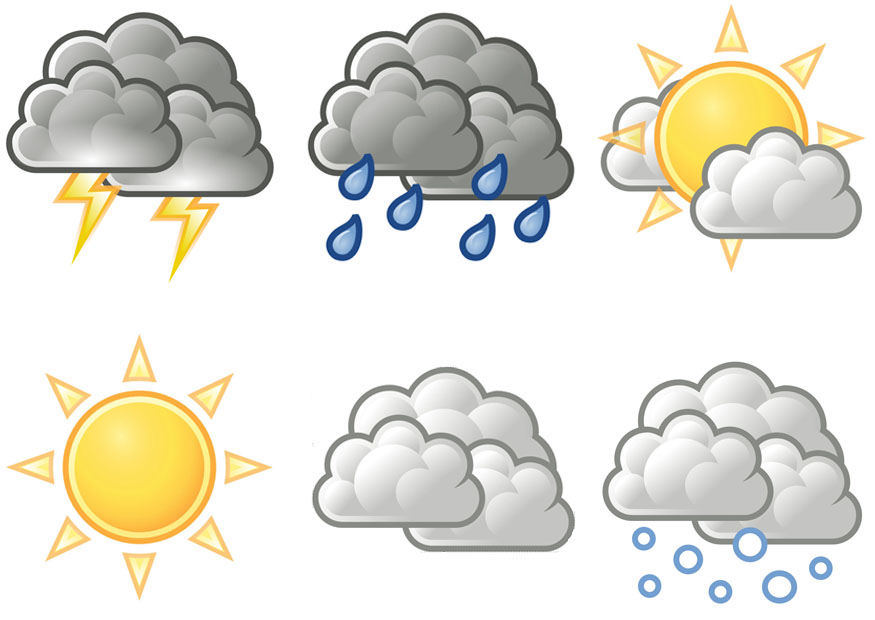 Έχει ήλιο με σύννεφα
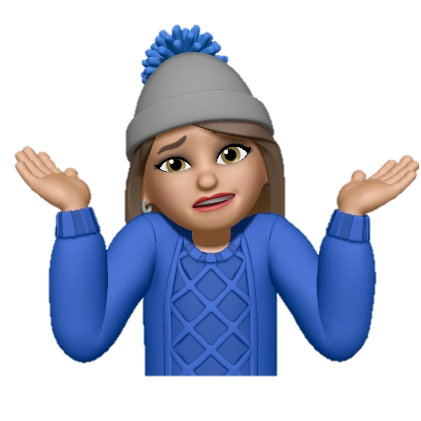 Βρέχει
Μα τι καιρό έχει έξω μαθητουδάκια μου;
Χιονίζει
κυρία Δήμητρα
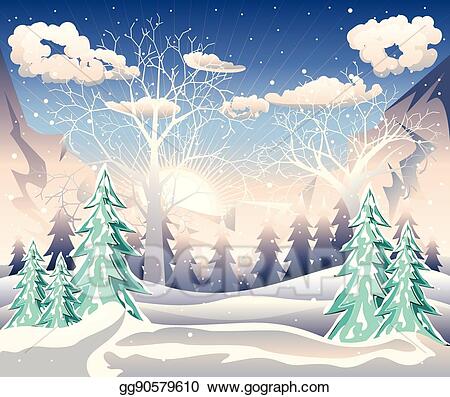 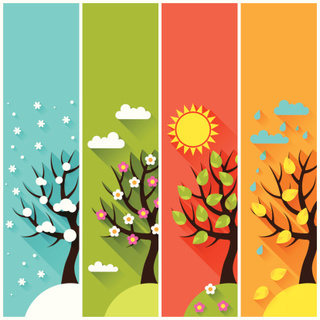 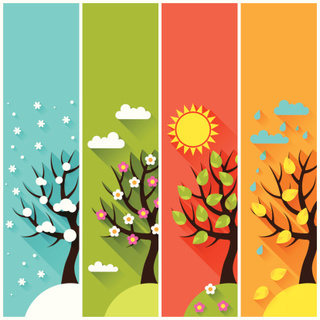 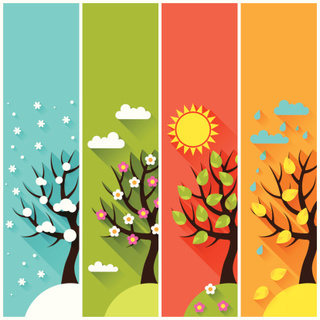 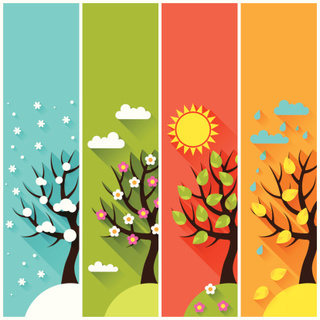 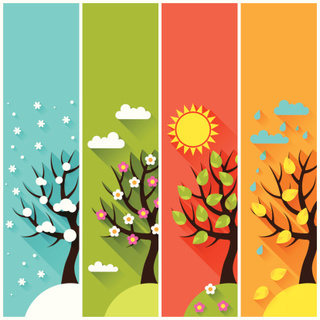 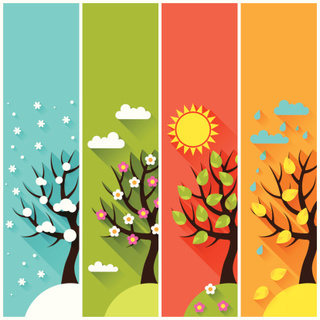 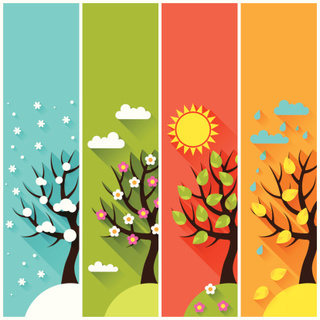 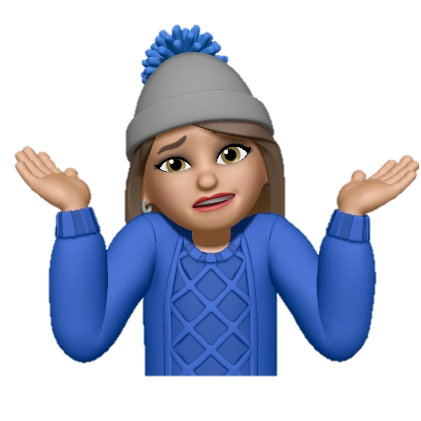 ΧΕΙΜΩΝΑΣ
ΧΕΙΜΩΝΑΣ
ΑΝΟΙΞΗ
ΑΝΟΙΞΗ
ΚΑΛΟΚΑΙΡΙ
ΚΑΛΟΚΑΙΡΙ
ΦΘΙΝΟΠΩΡΟ
Ποια εποχή έχουμε μαθητούδια μου;
κυρία Δήμητρα
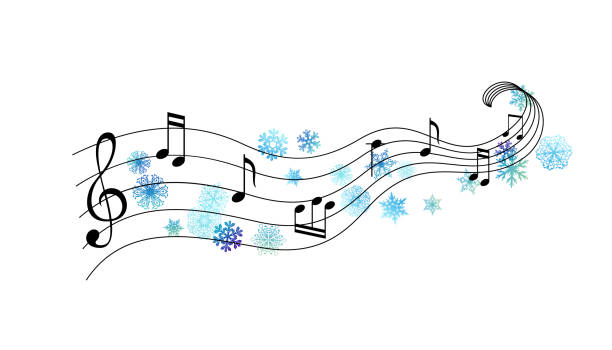 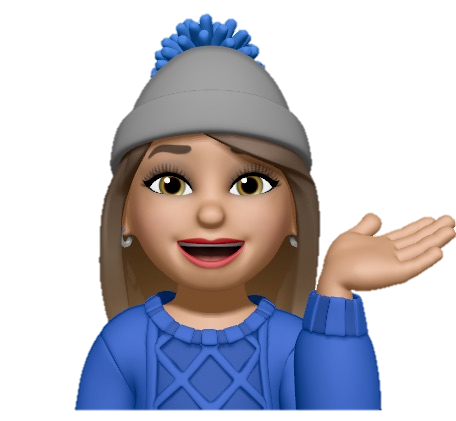 κυρία Δήμητρα
Τι λέτε μαθητούδια μου να ακούσουμε ένα τραγουδάκι;